História da Música IVCMU 351
Ópera na primeira metade do século XVIII

Prof. Diósnio Machado Neto
O drama como música
Um gênero musical, porém dramático
Joseph Kerman (A ópera como drama – 1956) afirma que a ópera é um drama, porém regida pela ôntologia da música
Limites à naturalidade da imitação da vida
Kerman afirma que como gênero  a ópera se aproxima ao “drama poético”, mais do que o prosáico
A poesia fornece certas espécies de significado ao drama, fenômeno que se coaduna com a música
A ampliação dos sentidos dramáticos
Na confluência de texto e música, a ópera modifica os planos objetivos de narração
Afirma Kerman que essa é a propriedade do drama em música consubstanciado pela sintaxe metanarrativa
Trânsito de significados por contrastes de tonalidades; ritmo imposto à fala; arquétipos de intervalos e conglomerados musicais, etc
O problema da ópera como teatro
Século XVII marca o início da autonomia dos processos musicais, frente ao texto
Favorece a produção musical e praxis de execução
Porém, criou brechas de redução da música aos costumes das épocas
A redução da música de ópera ao bel canto, deplorado por Caccini em La nuove musiche (1601)
Crítica que se reitera em outras roupagens em Gluck, Verdi, Wagner, Mahler, Boulez (1980) e encenadores como Meyerhold (1909) e Felsenstein
Reinäcker (1987) e os processos cênicos
Para o autor de Musiktheater, a ópera só adquire todo seu significado, no sentido da organização estrutural e semântica – o seu conteúdo multidimensional – quando o ato de fazer música “adquire” a praxis da ação cênica
Esse é o cerne do problema da significação, da dramaturgia musical no sentido de relação entre obra e recepção
A dramaturgia como relação entre a historicidade da recepção e a estrutura de comunicação concreta (Mário Vieira de Carvalho, 2005)
A concepção de espetáculo como sistemas sociocomunicativos que afetam a própria  leitura da obra
A ópera, a esfera pública, e os sistemas sociocomunicativos
Antigo Regime
Marcado pela fruição de protocolos e estratificação da sociedade
Sistema que articula inúmeros fenômenos de comunicação musical
Cria uma dinâmica dos estímulos aos compositores e intérpretes; das zonas de influência das instituições que “manejam a música” (corte, Igreja, espaço doméstico – hoje preponderante)
Revela os índices e códigos culturais e seus marcos de transformação
A ópera, no Antigo Regime, participa desses sistema de estamentos, porém, em muitos casos é o elemento-ponte que “re-significa” os valores em trânsito
A ópera na esfera pública burguesa
Sistema que desenvolve ou busca a civilité
Acentua a perfeita ilusão para criar catarse
A ópera séria na sociedade de corte
A consolidação das convenções sociais
A evolução do dramma per musica do estilo recitato para a opera seria é marcado cada vez mais pela diferenciação entre o recitativo  e a aria
A diferença para autores como Peri, Cavalli e Monteverdi de aria e recitativo é na questão somente do texto, pois o estilo é sempre o recitato
A primeira, estrófica (o que permite o uso de pés métricos e posteriormente até o Da Capo, como inova Monteverdi) e a segunda prosódica
Ambas podem ser acompanhadas apenas com baixo contínuo
O processo de diferenciação do gênero musical é o marco para a consolidação das estruturas de representação, até as primeiras décadas do século XVIII
O recitativo torna-se o momento da ação – as máscaras das convenções sociais – e a ária a revelação do sentimento.
Porém, mesmo diante da revelação, a tipificação dos affetus e os convencionalismo formais agem como elemento de coesão para a recepção; não há individualidade
Retroação no Antigo Regime (Ópera séria)
Sistema de retroação do público
    Função		Função	   	   Função


Sistema de retroação público-obra

    Drama		Cantor		  Hierarquia social	

Cada setor deve representar um papel adequado aos valores da corte
Isso aplica-se ao artista e a obra
Distância de um sentimento individual do personagem (a “exibição do eu” é técnica)
As figuras de retórica padronizam a internalização da mensagem, sempre na perspectiva da manutenção da hierarquia social
Funciona como mensagem codificável pelo nível de conhecimento das formas de representação estética da corte
O sistema comunicativo da ópera cortesã
Sobressai os seguintes aspectos
Dicotomia entre o racional e o emocional
Crescente autocontrole como condição de controle sobre os outros e sobre a natureza
Representação de uma natureza humana e de um meio-ambiente natural altamente racionalizados (natureza como artifício)
A importância da ária no modelo comunicativo
A ária barroca – o affectus tipificado
A ária tornou-se uma unidade fechada pré-estabelecida em função da:
Forma
Tonalidade
Instrumentação
Tempo
Afeto como máscara
Elementos estereotipados partilháveis por qualquer personagem na mesma obra ou em obras diferentes
Recorrência à estrutura  retórica como instrumento didático
Marca uma distância e autocontrole das paixões
A idéia da Natureza como artifício
Argumento
Explora o maravilhoso e o fantástico
Tragédie Lyrique e a Ópera Heróica italiana
Libreto
Virtuosismo poético e uso de recursos de figura de retórica
Ópera Seria Italiana, após Luigi Rossi, que transforma a poesia em virtuosismo vocal
A presença da ária da capo justamente privilegia esse uso, pela presença das cadências intermediárias
Autores como Gretry e Rousseau deploravam esse convencionalismo, acusando-os de opressores
Na França, a precisão da declamação, tanto  do  récitatif simple, como do récitatif mesuré, é a marca do racionalismo que valoriza o  texto
Cena
Causa espanto pela magnificência e pelos engenhosos mecanismos
Música
Dispositivos retóricos (afetos e eventos naturais estilizados); gêneros de referências dos protocolos cerimoniais
A exigência dos corais e ballets na ópera francesa sob Luiz XIV
Personagens
Mitificação dos personagens por relações metanarrativas
Por exemplo, heróis representados por vozes agudas
Chant baroque e a “exibição do eu”
O virtuosismo vocal como parte da poética do maravilhoso
Superação da realidade através do gesto da técnica sobrehumana (Celleti, 1986)
Valorização dos castratis e surgimento do bel canto
Estrutura discursiva baseada em comover através do impacto emocional do canto
Base da exibição do eu, onde o foco era o cantor e sua técnica
O gosto pela exibição leva o esfacelamento do verossímil
“o uso generalizado exige que o herói chore e morra e que, no entanto,  ao fazê-lo, cante veloz e alegremente” (Tosi, 1723)
A “exibição do eu” era típica de um sistema comunicativo artificial
O espetáculo realiza-se tanto no palco como na platéia: todos representavam; todos eram atores
Sistema que rompe com a estrutura épica (o balanço entre a retroação dos espectadores para o ator e a retroação para a ação representada) e operava na representação dos índices de socialização estamental
Sistema reconhecido em muitos gêneros: A Tragédie Lyrique, a Opera Seria italiana , e Rousseau indica que a própria Comédie Française ocorria nessa estrutura
Não ocorria o envolvimento emocional do  cantor
Essas críticas são realizadas, entre outros, por Rousseau, Gluck e Grétry
Fundamento dramático baseado na exageração da virtuosidade vocal
Orlando Furioso
Sociedades em transformação
Os gêneros de ópera
O trânsito ao despotismo esclarecido incentivou uma renovação nas formas de retroação, via ópera
Abertura e inserção do estado para o crescimento crítico
Retroação forte
Surgimento de uma variedade de gêneros
Quebra de estruturas rígidas de representação dos valores culturais
Temas do cotidiano
Canto menos convencionado e próximo ao canto popular
 The beggar’s opera (Inglaterra); Singspiel (Estados germânicos); Opera Comique (França); Opera Buffa (Itália); Vaudevilles (zarzuela espanhola e a ópera de bonifrates portuguesa)
A questão da Natureza
No século XVIII, o conceito de Natureza passa por uma transformação.
Representa uma ruptura com a teoria dos afetos, dicionarizada, para uma estética do sentimento – individual.
O homem é natureza, logo o espírito do homem é sensível as suas leis. O músico, que conhece a natureza dos sons, pode usá-los para produzir afetos para a outra natureza, que é a do espírito humano. 
Para os teóricos do século XVII, como Mersenne e Descartes, o movimento se dava no momento em que esta [a música] se concretizava com o fundamento da natureza dela; entendendo-se por natureza o mundo natural e sobrenatural. Em outras palavras à música recairia, através de suas leis naturais - que movem os afetos – conectar o universo natural com  a alma.
Existiria uma razão interna da música, logo, leis para a sua realização – contraponto exuberante seria uma exteriorização dessas leis.
O pensamento estético da virada do século XVIII
Tal postura foi desenvolvida no começo do século XVIII por Abbé Du Bos e Bateaux.
Para Du Bos (1709), a imitação de objetos que movem a paixão deve obedecer critérios que versam justamente sobre a capacidade que tais objetos possuem para comoverem. Logo, o que move a paixão não é tanto o objeto imitado, mas sim como ele é imitado, o modo pela qual objeto e técnica se associam em prol da expressão capaz de movimentar as paixões.
Para Du Bos, a música tem um campo limitado de atuação, no que diz respeito à imitação: os sentimentos. Nesse sentido, a música seria até mesmo privilegiada em relação às artes como a poesia e a pintura.
Estética do sentimento
A grande mudança proposta por Du Bos é de que existe uma verdade implícita que é revelada pela música. 
Esta ao apoiar a palavra não só a sustenta, mas também revela uma verdade supra-sensível, que é, de alguma forma, inerente ao sentido daquilo que se quer expressar. 
"A música torna as palavras mais aptas para nos comover". 
Parece que Du Bos sugere que a música possui um caráter metafísico, em sua relação com a palavra. 
Estética do sentimento.
A expressividade do canto
A transição para a Perfeita Ilusão
A imitação da natureza
Esse conceito persiste desde o século XVII, até o fim do século XVIII.
Século XVII, o termo Natureza significava razão e verdade e imitação o procedimento utilizado para embelezar a verdade racional. 
No século XVIII, segunda metade, Natureza significava o símbolo de sentimento, espontaneidade e expressividade. Imitação é empregada para coerência e verdade dramática.
A música está submetida ao homem criador (o gênio do romantismo). 
Valorização da liberdade, as regras seriam obstáculos.
Música e poesia como som da natureza, diria Hamann
Chant Naturel
A“imitação da natureza”, a mais perfeita ilusão. 
Tarefa da ópera para Rousseau era a verossimilhança, apresentar a arte como natureza
Para tanto, o canto deveria ser “expressivo” e não barroco. 
A primeira manifestação iluminista está no campo da ópera, na disputa entre bufonistas e anti-bufonistas
Rameau se converteu no símbolo dos conservadores franceses. Do outro lado, os enciclopedistas. 
Os princípios arraigados de lutas eram o de tempos atrás: a imitação da natureza, a razão, a expressão dos afetos. 
Esses conceitos foram de tal forma esvaziados que chegaram a significados opostos da tradição.
O pensamento estético da virada do século XVIII
Tal postura foi desenvolvida no começo do século XVIII por Abbé Du Bos e Bateaux.
Para Du Bos (1709), a imitação de objetos que movem a paixão deve obedecer critérios que versam justamente sobre a capacidade que tais objetos possuem para comoverem. Logo, o que move a paixão não é tanto o objeto imitado, mas sim como ele é imitado, o modo pela qual objeto e técnica se associam em prol da expressão capaz de movimentar as paixões.
Para Du Bos, a música tem um campo limitado de atuação, no que diz respeito à imitação: os sentimentos. Nesse sentido, a música seria até mesmo privilegiada em relação às artes como a poesia e a pintura.
A grande mudança proposta por Du Bos é de que existe uma verdade implícita que é revelada pela música. Esta ao apoiar a palavra não só a sustenta, mas também revela uma verdade supra-sensível, que é, de alguma forma, inerente ao sentido daquilo que se quer expressar. 
"A música torna as palavras mais aptas para nos comover". 
Parece que Du Bos sugere que a música possui um carater metafísico, em sua relação com a palavra. 
Estética do sentimento.
Rousseau
Rousseau acreditava que a música era a ponte para a essência da natureza.
Ela remetia a um passado onde canto e palavra estavam unidos inerentemente, assim "o homem poderia expressar suas paixões e seus sentimentos da forma mais completa". 
A separação entre canto e linguagem empobreceu a capacidade expressiva de ambos. 
Faz uma sistematização entre as línguas, que perderam o melodismo e por isso se tornaram duras e racionais ao extremo (francês, inglês e alemão). 
Elas falam à razão e não ao coração. 
Dentro do sistema de Rousseau, voltar a unir palavra e canto melodiosamente seria possibilitar uma ótima imitação das paixões e sentimentos. Assim, melodia e harmonia seriam irreconciliáveis.
Rousseau valorizou a música dentro de suas possibilidades de expressar sentimentos, de falar ao coração humano.
Tornou-se um símbolo entre os bufonistas
Aristocracia x Burguesia: a ópera na França
Grande ópera
Em meados do século XVIII, ainda é grande a influência da antiga grande ópera, da tragédia-lírica de Lully e da ópera-ballet
Esses gêneros mantém a resistência à força das óperas bufas e sérias italianas
Somente nas últimas obras, Rameau irá compor árias-da-capo
Ao igual da ópera séria italiana, a Grande Ópera é um estilo representativo da aristocracia.
Temas heróicos e mitológicos; representação racional das paixões; grandes cenários a maquinaria.
O surgimento da opera comique
Reflete temas atuais da vida burguesa cotidiana e do campo.
Junto a elementos cômicos e satíricos aparecem progressivamente outros mais sérios e, mais tarde, românticos.
A opera comique não se representava no mesmo teatro que a Grand Opera.
Libretistas
Entre os mais destacados nomeiam-se Sedaine, Marmontel, Favart
Alternância entre diálogos falados e música, sobretudo de pequenas canções (arettes).
Ademais, existem coros, concertantes, finales, danças e partes instrumentais programáticas
Vaudevilles
Canções com estribilhos que utilizam melodias conhecidas, publicadas em numerosas coleções.
A ópera italiana
Ópera séria italiana
Escola napolitana
A ópera séria é a grande ópera italiana do século XVIII.  
Baseia-se na tradição do bel canto da escola napolitana.
Representa, ainda, os ideais do antigo regime (monarquia absoluta), o que a levará à extinção no período clássico.
Ideal aristocrático 
Alegórica, representando a moral, mas também a paixão e o amor
Temas elevados da mitologia antiga, longe do cotidiano; que ocorrerá na ópera bufa.
Destinos heróico-patéticos 
Árias para solistas com virtuosidade
Marca a transição entre o barroco e o clássico
A artificialidade desse gênero levou a uma crise terminal, no período clássico.
A crítica inicia-se ainda na década de 1720, quando Benedetto Marcello identificava na ópera séria uma doença social
O meio de glorificar qualquer “césar” local; o culto ao heroísmo; túmulo da masculinidade
As reformas de Metastásio e Zeno
A racionalização como elemento de valorização cortesã
Os “libretti” de Metastasio e Zeno eram uma reação contra os enredos desorganizados de muitas óperas sérias da segunda metade do século XVIII. 
O novo tipo de libretto era estritamente organizado e formalmente previsível 
cada cena consistiria principalmente uma série alternada de recitativos e árias (normalmente árias da capo), depois de qual os personagens principais saiam de cena.
Nesse esquema se subvertia a predileção pela ária ou pelo recitativo na fruição da emoção. O recitativo ficou atrelado unicamente à ação e a ária a emoção lírica da cena
Eliminava o recitativo como elemento lírico. Metastasio transformou o recitativo numa forma de discurso
Os elementos líricos são rigorosamente separados dos elementos de ação
Cada cena percorre o caminho marcado até a “ária de saída”, ou seja, as árias que seguem os recitativos e neles culminam.
Compartimentação entre ação de enredo e reação lírica.
Fragmentação da ação dramática global
Metastasio
Pietro Metastasio (1689-1782) e a ópera cortesã
Estabelece a fórmula da ópera séria italiana.
Seus libretos foram musicados centenas de vezes, inclusive por Mozart
Seus libretos baseavam-se em conflitos da paixão humana, baseados em enredos de autores da antiguidade grega ou latina. 
Elenco fixo: dois pares de namorados e uma série de figuras secundárias (chegando ao número de oito).
Freqüentemente aparecia um personagem muito popular no século XVIII: o tirano magnânimo
A tragédia que se abatia sobre os namorados resolvia-se, na maior parte dos textos, através da razão. 
O racionalismo aparecia num gesto heróico o de sublime renúncia
Óperas divididas em três atos, quase que invariavelmente estruturados na alternância de recitativos e árias.
Salvo na abertura, o papel da orquestra era acompanhar os cantores
Recitativo
Fórmulas pré-estabelecidas (orações separadas por pausas; sílabas acentuadas no tempo forte do compasso; afinidade com a fala;
Árias
Geralmente põe fim à cena e marca a saída do personagem do palco
Compositores
Leo; Porpora; Pergolesi; Jommelli, Galuppi; Piccini; Paisiello; Mozart
Pietro Metastasio (1689-1782) e a ópera cortesã
Racionalismo dos enredos
Personagens se simplificam drasticamente
Conversão em símbolos de determinados vícios e virtudes humanas
Pauta pedagógica que incita o elogio do que é admirável e ao repúdio do que é estúpido
Elenco fixo: dois pares de namorados e uma série de figuras secundárias (chegando ao número de oito).
Freqüentemente aparecia um personagem muito popular no século XVIII: o tirano magnânimo
Personagens nobres acuados pelo Destino, impelidos a fazer uma eleição entre o amor e o dever
A tragédia que se abatia sobre os namorados resolvia-se, na maior parte dos textos, através da razão. 
O racionalismo aparecia num gesto heróico o de sublime renúncia
Estandartização do procedimento
Óperas divididas em três atos, quase que invariavelmente estruturados na alternância de recitativos e árias
Salvo na abertura, o papel da orquestra era acompanhar os cantores
Recitativo
Suporte dramático
Fórmulas pré-estabelecidas 
Orações separadas por pausas; sílabas acentuadas no tempo forte do compasso; afinidade com a fala
Árias
Situação emocional do personagem
Recitativos
Na ópera italiana geralmente existem duas formas de recitativo
Simplice ou secco
Este recitativo define-se por uma prosódia natural da linguagem, sob uma estrutura harmônica. Não há uma melodia articulada ou identificável, apenas uma estrutura harmônica que conduz a drmaticidade da recitação

Recitativo Instrumento, Obbligato ou Acompañado
Geralmente associado à agitação da cena, que pode inclusive revelar uma agitação emocional. È um simulacro de abandono do personagem, realizado por uma instabilidade harmônica (modulações). Usa-se mais de um instrumento que, ao contrário do secco, não tem a função de mero acompanhamento. A força desse recitativo inclusive pode suprimir a ária dentro de uma cena
Arias
Aria cantabile
Oportunidade de exibição da técnica
Geralmente associado a sentimentos de ternura
Aria de Portamento
Construidas a partir de notas largas, onde pode-se “abandonar” ao prazer do timbre da voz
Associada a passagens de sentimentos de dignidade
Aria de mezzo carattere
Uma ária de menos intensidade expressiva, mas igualmente usada para momentos de seriedade
Aria parlante
Não admite notas largas nem ornamentos. Está associada a violência da emoção
Aria de bravura, aria di agilita
É uma ária composta exclusivamente para a exibição do cantor
Nas óperas pasticii, o compositor incluía arias inteiras que fizeram a fama de cantores e que o público “exige” ouví-la
Estrutura de cena
Alternâncias entre recitativos e árias
Não se define por um lugar, senão pelo número de personagens
A unidade de lugar é um elemento importante para criar a ilusão
Outros elementos é a unidade de tempo 
A cena se define pelo jogo dos personagens
Quando um personagem abandona a cena, os que sobraram iniciam uma nova cena
Esta cena dura até que outro entre ou saia do cenário
A intensificação dramática
Metastásio estipula uma linha de intensificação da ação dramática e emocional
Vai do verso livre ao verso rimado; do acompanhamento secco ao orquestral; desenvolvimento da melodia a harmonia
Libretista consagrado
Inúmeros compositores usaram os textos de Metastasio
Leo; Porpora; Pergolesi; Jommelli, Galuppi; Piccini; Paisiello; Mozart
Libretos
Baseavam-se em conflitos da paixão humana, baseados em enredos de autores da antiguidade grega ou latina. 
Estabelece a fórmula da ópera séria italiana.
Seus libretos foram musicados centenas de vezes, inclusive por Mozart
Libretos
Siface rè di Numidia (1723)
Didone abbandonata (1724)
L'impresario delle Canarie (1724)
Siroe rè di Persia (1726)
Catone in Utica (1728)
Ezio (1728)
Alessandro nell'Indie (1729)
Semiramide riconosciuta (1729)
Artaserse (1730)
Demetrio (1731)
Adriano in Siria (1732)
Issipile (1732)
Demofoonte (1733)
L'Olimpiade (1733)
La clemenza di Tito (1734)
Achille in Sciro (1736)
Ciro riconosciuto (1736)
Temistocle (1736)
Zenobia (1740)
Antigono (1743)
Ipermestra (1744)
Attilio Regolo (1750)
Il re pastore (1751)
L'eroe cinese (1752)
Nitteti (1756)
Il trionfo di Clelia (1762)
Romolo ed Ersilia (1765)
Ruggiero (1771)
Giustino  ?
Ópera Bufa
Equivalente cômico da ópera séria.
Procede, igualmente, da escola napolitana.
La serva padrona de Pergolesi é o marco institucional da ópera bufa, na Europa
 Vínculo com o classicismo
Se a ópera séria vincula-se com a música barroca, a bufa consolida-se dentro do universo do classicismo.
Mozart é o ponto culminante desse gênero que se estende até as primeiras décadas do século XIX.
Antecedentes
Cenas e personagens cômicos (Parti buffe) das óperas sérias venezianas do século XVII
Intermezzi de tipo cômico entre os atos da ópera séria e de obras teatrais
Temas da ópera bufa
Vida cotidiana (criados, barbeiros, etc)
A commedia dell’arte –teatro de improvisação burlesco-cômico do século XVI, com cenas e personagens fixos – desempenha um importante papel.
Personagens arquetipados, sempre representados com o mesmo traje e mascaras: Pulcinella, Arlecchino; Pantaleone e Brighella; Isabella; Colombina; Capitano Spavento e principalmente senhor e criado como pares: Magnífio e Zanni (Don Giovanni e Leporello)
Ópera Bufa
A simplicidade musical da ópera bufa é vista como a própria manifestação do Rococó.
A causa da simplicidade musical se apóia na forte caracterização dos personagens
Melodias mais curtas e mais simples em estrutura que na ópera seria 
Extensão vocal mais modesta; demandas técnicas limitadas
Papéis freqüentemente cantados por atores cômicos com pouca qualificação musical 
Voz de baixo acrescentou ao conjunto - La Serva Padrona de Pergolesi (1733)
Linhas melódicas inclinam-se freqüentemente para a balada popular ou ária popular
Acompanhamento leve; nenhuma competição para cantor
Pergolesi
A reforma de Pergolesi
No intermedio Livieta e Tracollo de Pergolesi aparece consolidado já um novo estilo.
Afeto unitário ainda prende a música ao barroco, porém aparece uma mudança na representação musical do texto, superando o modo simbólico do barroco.
La serva Padrona marca definitivamente a mudança de estilo.
As árias exprimem uma sucessão de estados de espíritos através de uma gama variada de material musical.
As vezes duas tonalidades são postas em contraste em um mesmo período, sendo o material da segunda tonalidade recapitulado na tônica (da capo)
Incorpora aspectos da música instrumental, como a sonata e o concerto.
Frases construídas com antecedente e conseqüente.
Pergolesi
A reforma de Pergolesi
No intermedio Livieta e Tracollo de Pergolesi aparece consolidado já um novo estilo.
Afeto unitário ainda prende a música ao barroco, porém aparece uma mudança na representação musical do texto, superando o modo simbólico do barroco.
La serva Padrona marca definitivamente a mudança de estilo.
As árias exprimem uma sucessão de estados de espíritos através de uma gama variada de material musical.
As vezes duas tonalidades são postas em contraste em um mesmo período, sendo o material da segunda tonalidade recapitulado na tônica (da capo)
Incorpora aspectos da música instrumental, como a sonata e o concerto.
Frases construídas com antecedente e conseqüente.
La Serva Padrona
La Serva Padrona (1733)
É o exemplo mais famoso das primeiras óperas bufas
Extremamente popular; relativamente simples e melodioso; informal, enredo jocoso; distante da pompa dos enredos das óperas sérias
Temas sobre a vida diária 9histórias com criados, barbeiros, etc)
A commedia dell’arte desempenha um importante papel
Os personagens são arquétipos, sempre interpretados com as mesmas feições e trajes. Entre eles se encontram Pulcinella, Arlecchino, Pantaleone e Brigheta, Isabella, Colombinna, Dottore, etc.
 O libretista deveria obedecer, baseado no elenco do teatro, uma combinação determinada de personagens
Inclusive o número e tipo de ária era apontado com anterioridade
Geralmente a ópera bufa era representada com no máximo sete personagens, em tesitura natural , sem castrati.
Ópera na França
Ópera na França
Grande ópera
Em meados do século XVIII, ainda é grande a influência da antiga grande ópera, da tragédia-lírica de Lully e da ópera-ballet
Esses gêneros mantém a resistência à força das óperas bufas e sérias italianas
Somente nas últimas obras, Rameau irá compor árias-da-capo
Ao igual da ópera séria italiana, a Grande Ópera é um estilo representativo da aristocracia.
Temas heróicos e mitológicos; representação racional das paixões; grandes cenários a maquinaria.
O surgimento da opera comique
Reflete temas atuais da vida burguesa cotidiana e do campo.
Junto a elementos cômicos e satíricos aparecem progressivamente outros mais sérios e, mais tarde, românticos.
A opera comique não se representava no mesmo teatro que a Grand Opera.
Libretistas
Entre os mais destacados nomeiam-se Sedaine, Marmontel, Favart
Alternância entre diálogos falados e música, sobretudo de pequenas canções (arettes).
Ademais, existem coros, concertantes, finales, danças e partes instrumentais programáticas
Vaudevilles
Canções com estribilhos que utilizam melodias conhecidas, publicadas em numerosas coleções.
O Iluminismo e a música
A primeira manifestação iluminista está no campo da ópera, na disputa entre bufonistas e anti-bufonistas
Rameau se converteu no símbolo dos conservadores franceses. Do outro lado, os enciclopedistas. 
Os princípios arraigados de lutas eram o de tempos atrás: a imitação da natureza, a razão, a expressão dos afetos. 
Esses conceitos foram de tal forma esvaziados que chegaram a significados opostos da tradição.
Rousseau é o teórico mais acreditado entre os bufonistas. 
Escreve o Dicionário de Música (1767). 
Rousseau ama a ópera italiana pelo seu melodismo e espontaneidade; desgosta da francesa por sua artificialidade, pela complexidade harmônica e falta de naturalidade. 
Aborrece-lhe a música instrumental, a polifonia e o contraponto. 
Em outro tempo, a ópera francesa era considerada exemplo de naturalidade (Lecerf e Rauganet), nos tempos de Rousseau ela se tornou artifício intelectual.
 Para Lecerf natureza significa razão e para Rousseau, sentimento.
A questão da Natureza
No século XVIII, o conceito de Natureza passa por uma transformação.
Representa uma ruptura com a teoria dos afetos, dicionarizada, para uma estética do sentimento – individual.
O homem é natureza, logo o espírito do homem é sensível as suas leis. O músico, que conhece a natureza dos sons, pode usá-los para produzir afetos para a outra natureza, que é a do espírito humano. 
Para os teóricos do século XVII, como Mersenne e Descartes, o movimento se dava no momento em que esta [a música] se concretizava com o fundamento da natureza dela; entendendo-se por natureza o mundo natural e sobrenatural. Em outras palavras à música recairia, através de suas leis naturais - que movem os afetos – conectar o universo natural com  a alma.
Existiria uma razão interna da música, logo, leis para a sua realização – contraponto exuberante seria uma exteriorização dessas leis. 
A imitação da natureza
Esse conceito persiste desde o século XVII, até o fim do século XVIII.
Século XVII, o termo Natureza significava razão e verdade e imitação o procedimento utilizado para embelezar a verdade racional. 
No século XVIII, segunda metade, Natureza significava o símbolo de sentimento, espontaneidade e expressividade. Imitação é empregada para coerência e verdade dramática.
A música está submetida ao homem criador (o gênio do romantismo). Valorização da liberdade, as regras seriam obstáculos.
Música e poesia como som da natureza, diria Hamann
Rousseau e a música
Rousseau incorpora o conceito da música como veículo do sentimento. 
Tal postura foi desenvolvida no começo do século XVIII por Abbé Du Bos e Bateaux.
Para Du Bos (1709), a imitação de objetos que movem a paixão deve obedecer critérios que versam justamente sobre a capacidade que tais objetos possuem para comoverem. Logo, o que move a paixão não é tanto o objeto imitado, mas sim como ele é imitado, o modo pela qual objeto e técnica se associam em prol da expressão capaz de movimentar as paixões.
Para Du Bos, a música tem um campo limitado de atuação, no que diz respeito à imitação: os sentimentos. Nesse sentido, a música seria até mesmo privilegiada em relação às artes como a poesia e a pintura.
A grande mudança proposta por Du Bos é de que existe uma verdade implícita que é revelada pela música. Esta ao apoiar a palavra não só a sustenta, mas também revela uma verdade supra-sensível, que é, de alguma forma, inerente ao sentido daquilo que se quer expressar. 
"A música torna as palavras mais aptas para nos comover". 
Parece que Du Bos sugere que a música possui um carater metafísico, em sua relação com a palavra. 
Estética do sentimento.
Rousseau e a música
Rousseau acreditava que a música era a ponte para a essência da natureza.
Ela remetia a um passado onde canto e palavra estavam unidos inerentemente, assim "o homem poderia expressar suas paixões e seus sentimentos da forma mais completa". 
A separação entre canto e linguagem empobreceu a capacidade expressiva de ambos. 
Faz uma sistematização entre as línguas, que perderam o melodismo e por isso se tornaram duras e racionais ao extremo (francês, inglês e alemão). 
Elas falam à razão e não ao coração. 
Dentro do sistema de Rousseau, voltar a unir palavra e canto melodiosamente seria possibilitar uma ótima imitação das paixões e sentimentos. Assim, melodia e harmonia seriam irreconciliáveis.
Rousseau valorizou a música dentro de suas possibilidades de expressar sentimentos, de falar ao coração humano.
Rousseau X Rameau
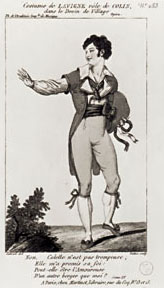 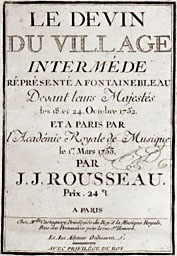 La Querelle des Bouffons eLe Devin du Village
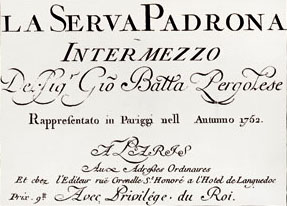